Bài 23ĐA DẠNG ĐỘNG VẬT CÓ XƯƠNG SỐNG
KHỞI ĐỘNG
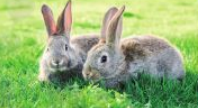 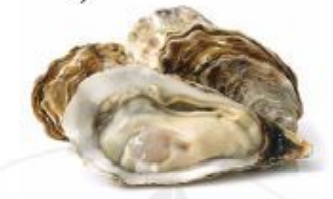 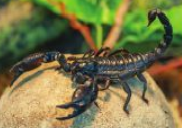 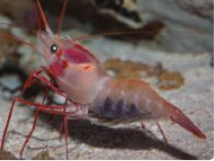 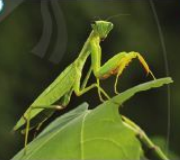 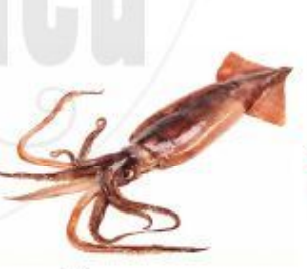 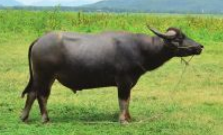 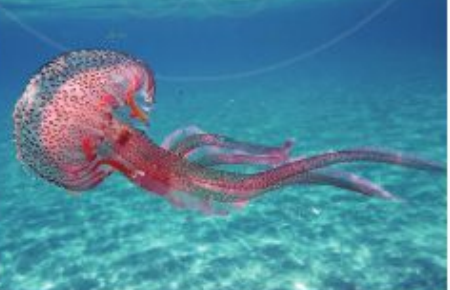 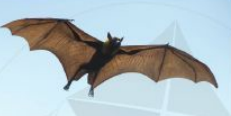 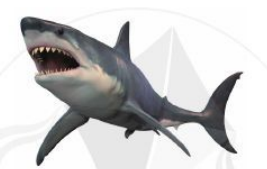 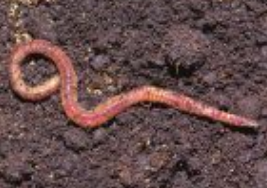 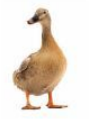 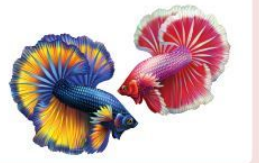 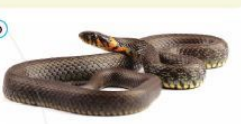 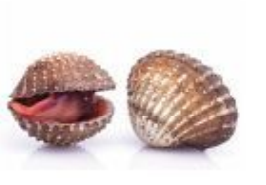 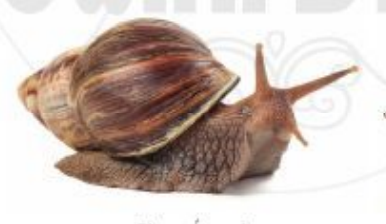 KHỞI ĐỘNG
ĐỘNG VẬT KHÔNG XƯƠNG SỐNG
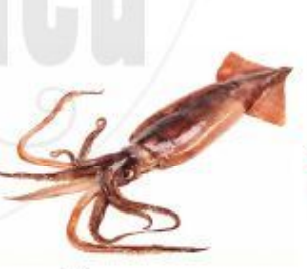 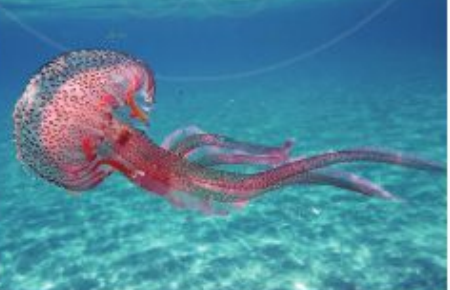 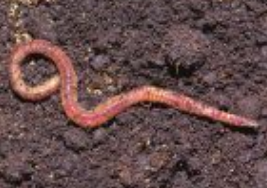 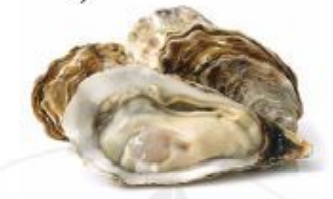 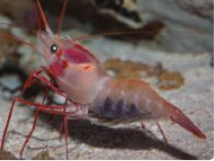 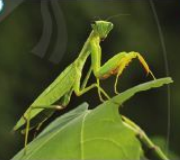 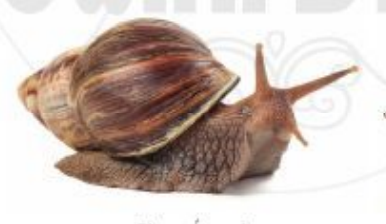 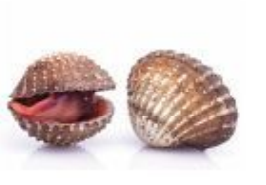 KHỞI ĐỘNG
ĐỘNG VẬT CÓ XƯƠNG SỐNG
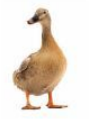 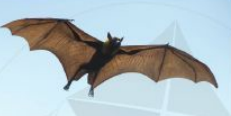 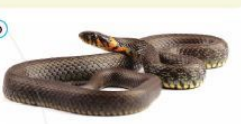 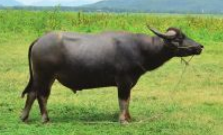 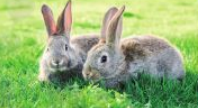 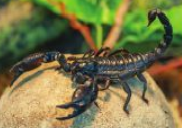 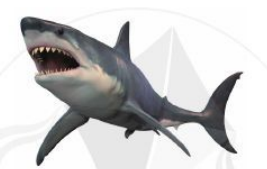 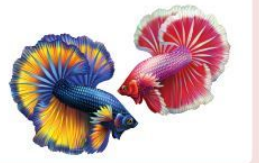 HÌNH THÀNH KIẾN THỨC
ĐỘNG VẬT CÓ XƯƠNG SỐNG
ĐỘNG VẬT KHÔNG XƯƠNG SỐNG
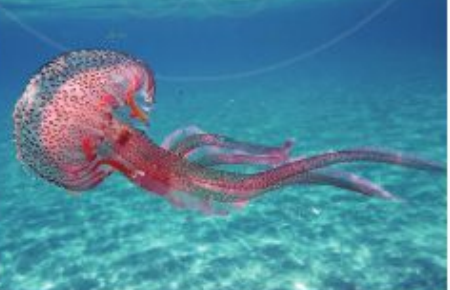 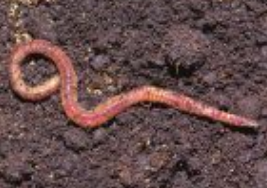 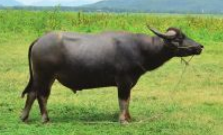 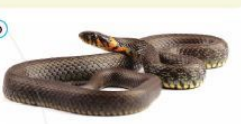 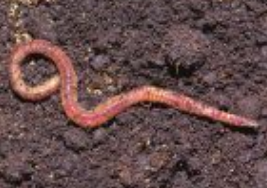 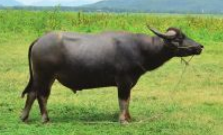 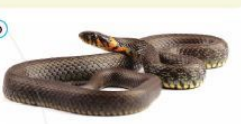 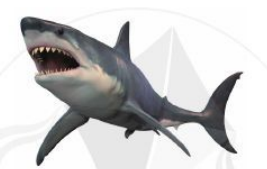 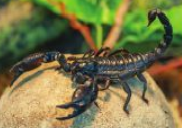 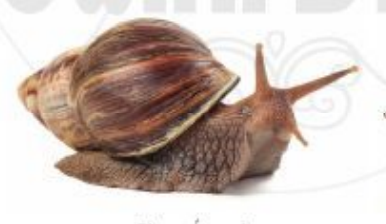 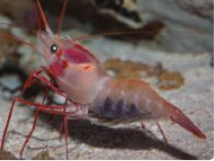 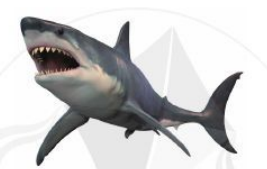 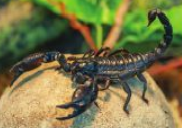 Kể tên một số động vật có xương sống ở xung quanh em?
Nêu sự khác biệt giữa động vật có xương sống và động vật không có xương sống?
Lớp Cá
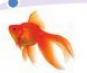 Lớp Thú
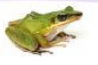 Lớp Chim
Các động vật này thuộc lớp động vật nào?
Lớp Bò sát
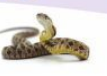 Lớp Lưỡng cư
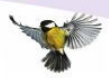 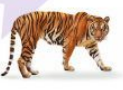 Vòng 1: Thảo luận (5 phút)
2
2
2
2
2
1
1
1
1
1
3
3
3
3
5
5
5
5
5
4
4
4
4
4
Nhóm 5
Nhóm 4
Nhóm 2
Nhóm 1
Nhóm 3
Vòng 2: chuyên gia (25phút)
3
3
4
2
2
1
5
4
1
5
5
3
2
4
3
2
4
1
1
5
3
2
5
4
1
Vòng 3: Thuyết trình (25phút)
LUYỆN  TẬP
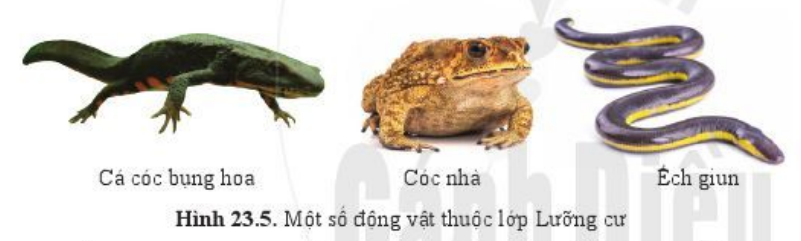 nêu đặc điểm giống và khác nhau của các động vật trong hình?
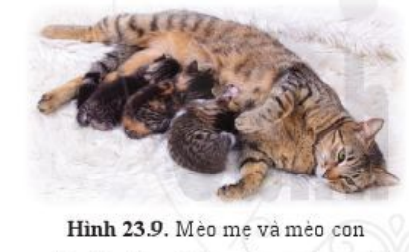 Vì sao mèo là lớp động vật có vú?
Mô tả hình thái và cho biết môi trường sống của các động vật trong hình?
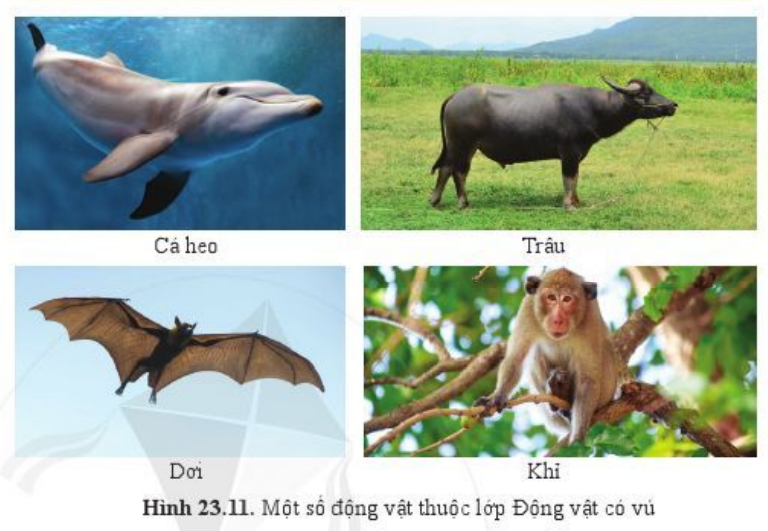 VẬN DỤNG
- Tạo được tập san chủ để: Đa dạng động vật ….. (một trong những nhóm động vật có xương sống đã học). 
- Viết khẩu hiệu tuyên truyền về bảo vệ các loài động vật quý hiếm.